ACT RESPONSIBLY & SUPPORT the COMMUNITY.
Be on Time
Wear ID
Chromebook Ready
SEE SOMETHING, SAY SOMETHING
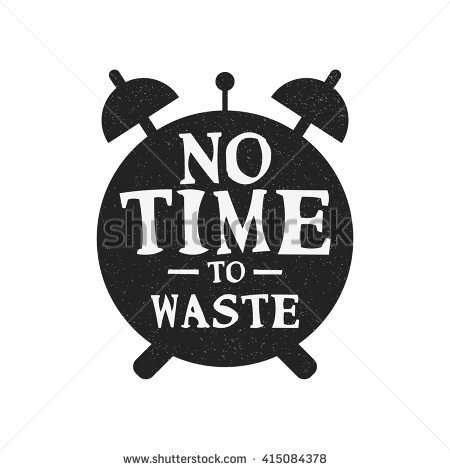 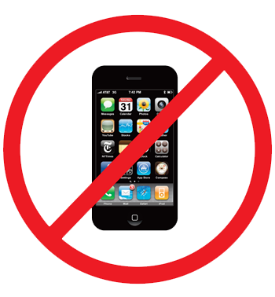 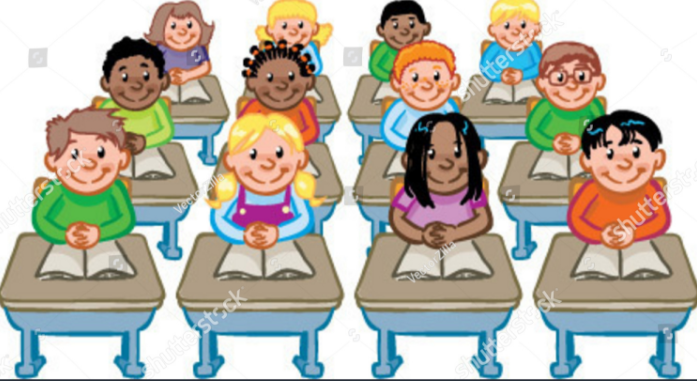 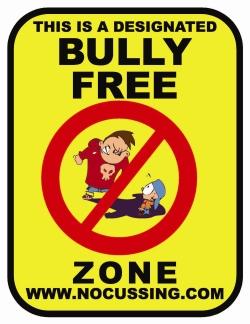 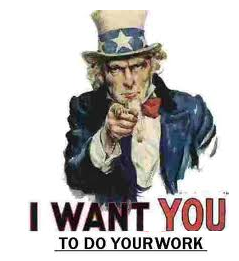 Students will learn how to write the probability of overlapping1 events.
LEARNING OBJECTIVE
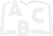 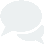 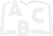 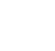 Determine if mutually exclusive:
You rolled a number cube. 
Event A: Roll an even number. 
Event B: Roll an odd number.
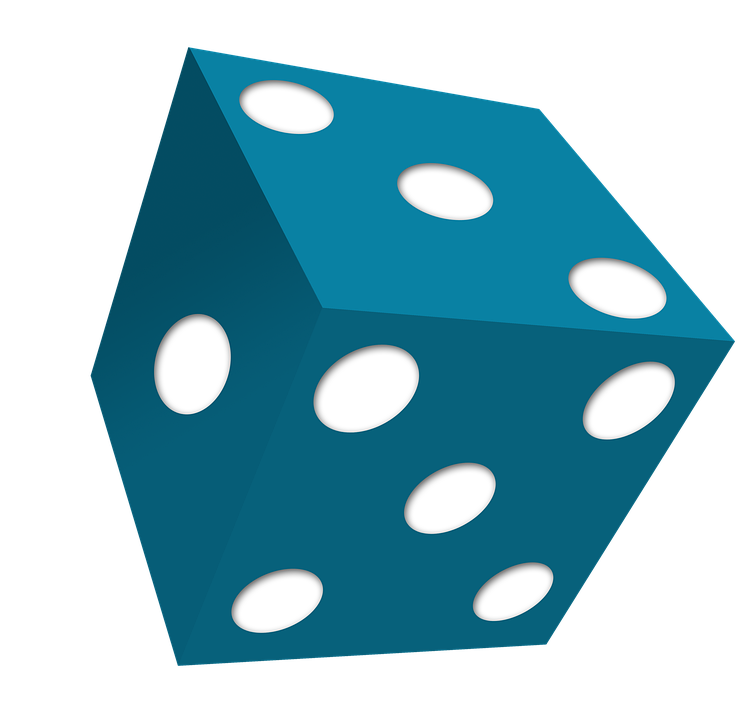 1. Write the events using set notation.
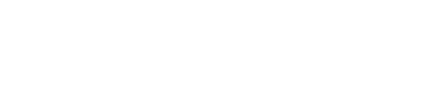 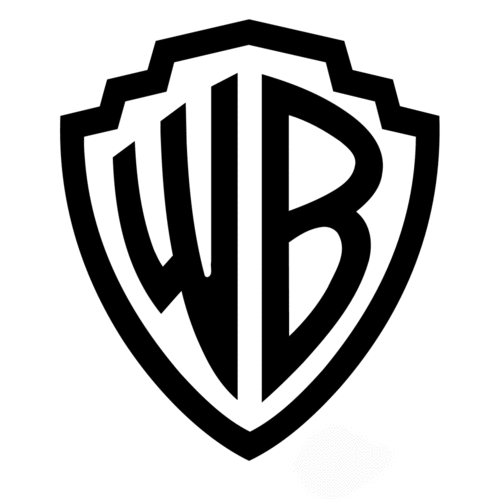 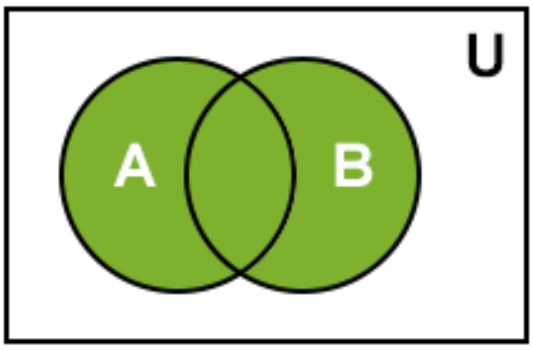 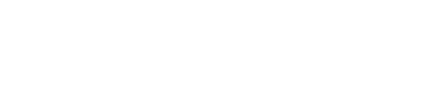 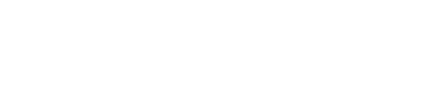 ACTIVATE PRIOR KNOWLEDGE
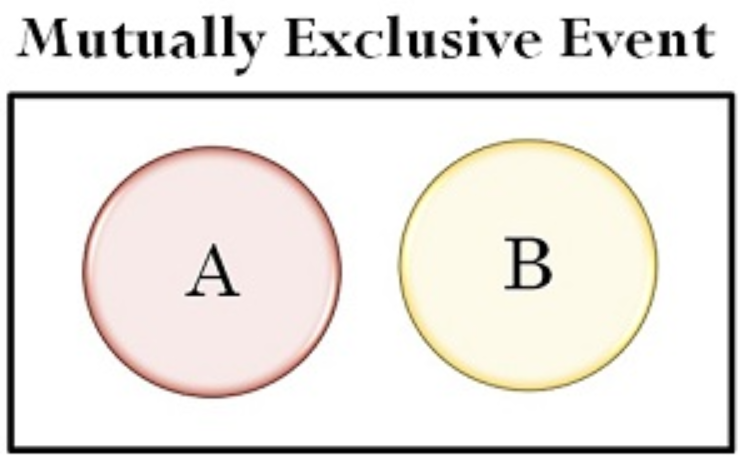 2. Draw a Venn Diagram
Empty
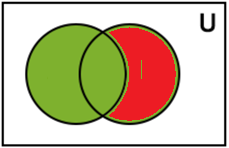 A
B
2, 
4, 
6
1, 
3, 
5
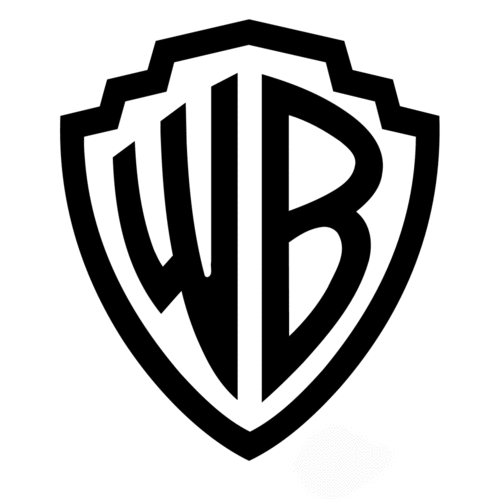 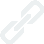 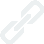 3. Determine if the two events are mutually exclusive
The process used in the mutually exclusive events can be generalized to give the following formula:
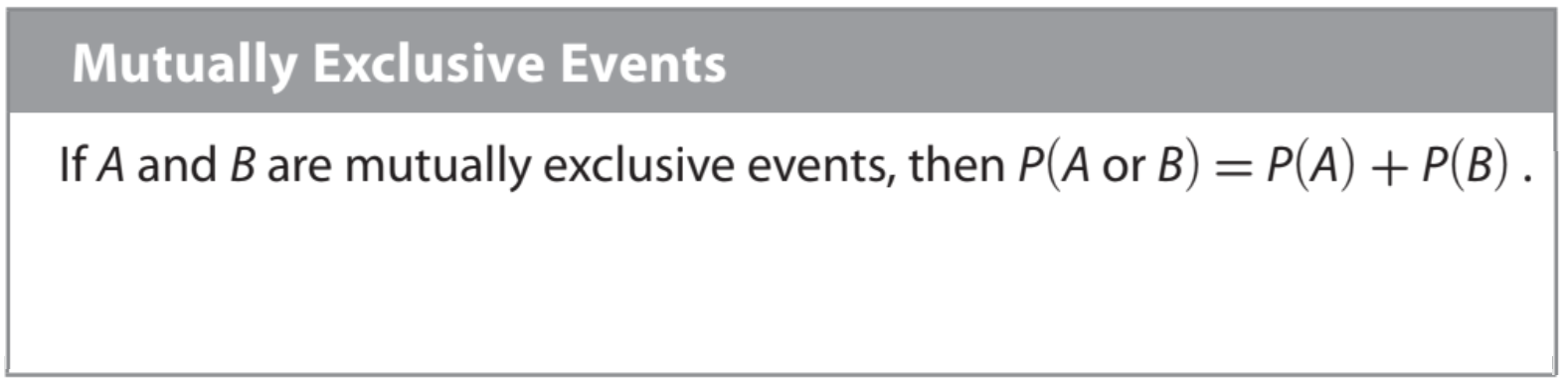 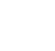 Recall Distributive Property:
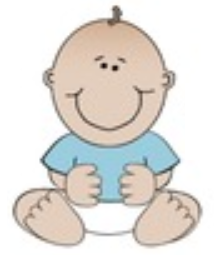 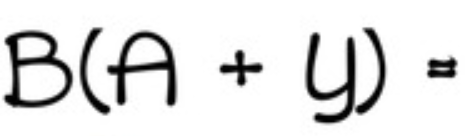 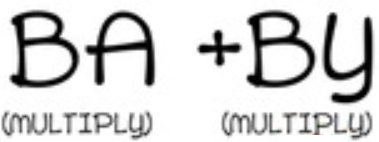 Two events are overlapping events (or inclusive events) if they have one or more outcomes in common.
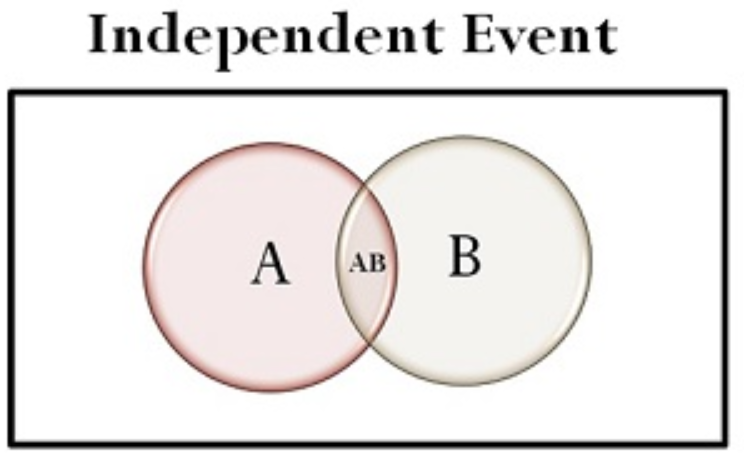 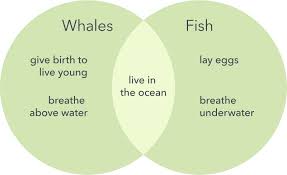 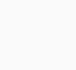 Overlapping Events
Concept Development
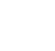 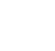 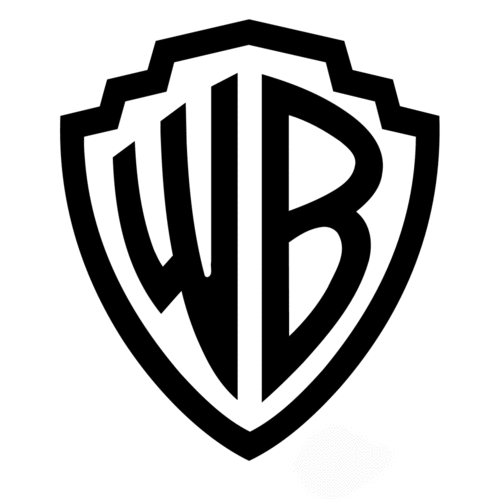 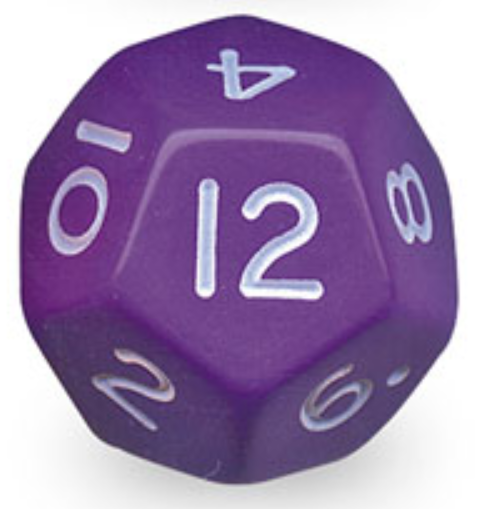 Find the Probability of Overlapping Events.
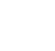 What is the probability that you roll a number dodecahedron cube and the result is an even number or a number greater than 7?
1. Write the events using set notation.
2. Draw a Venn Diagram
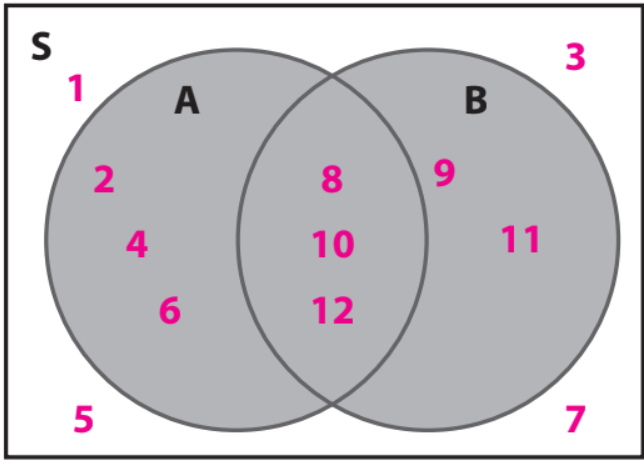 Skill Development
3. Find P(A), P(B),  P(A and B), and P(A or B).
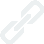 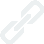 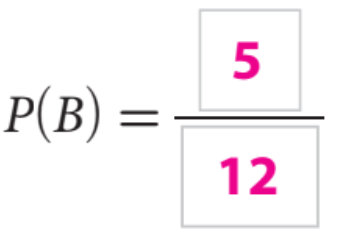 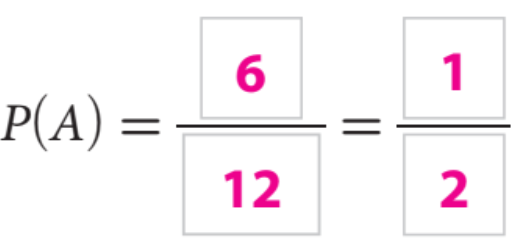 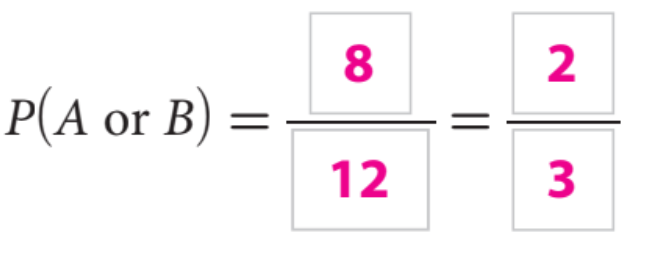 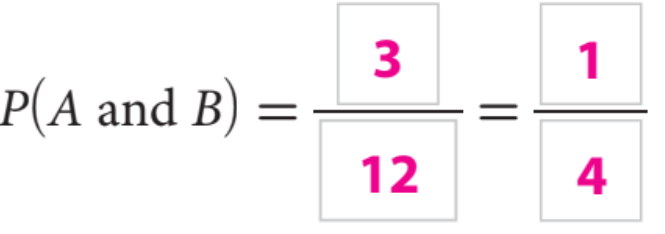 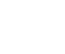 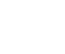 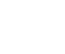 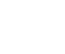 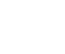 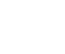 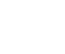 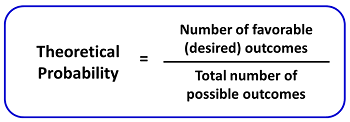 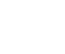 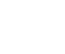 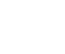 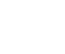 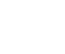 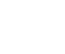 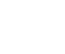 4. Addition Rule
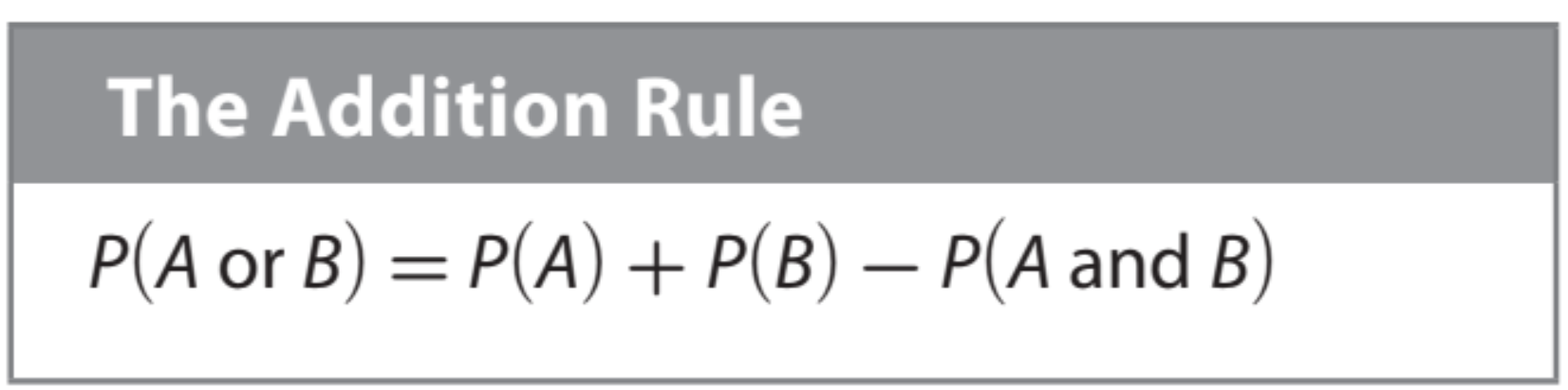 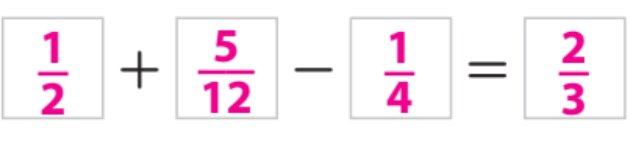 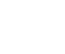 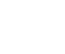 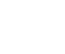 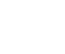 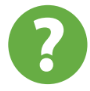 How do you find the probability of mutually exclusive events and overlapping events?
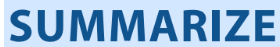 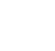 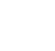 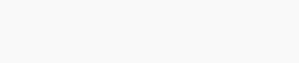 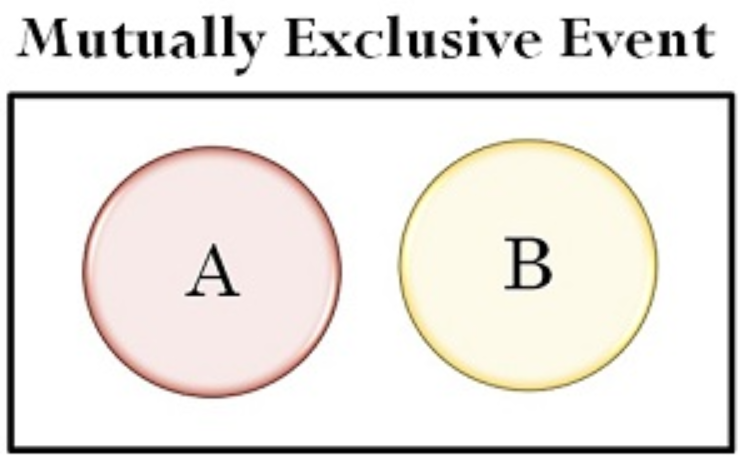 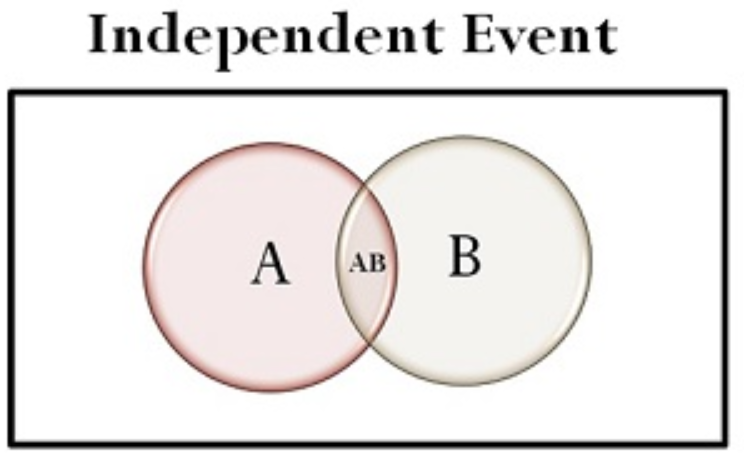 Overlapping Events
“Inclusive”
P(A or B) = P (A) + P (B).
P(A or B) = P(A) + P(B) - P(A and B).
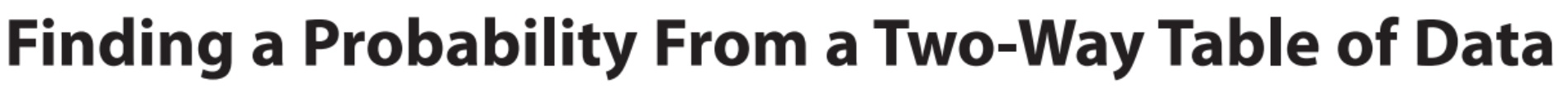 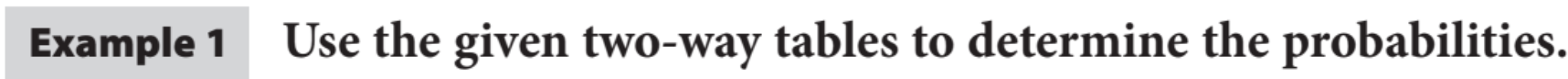 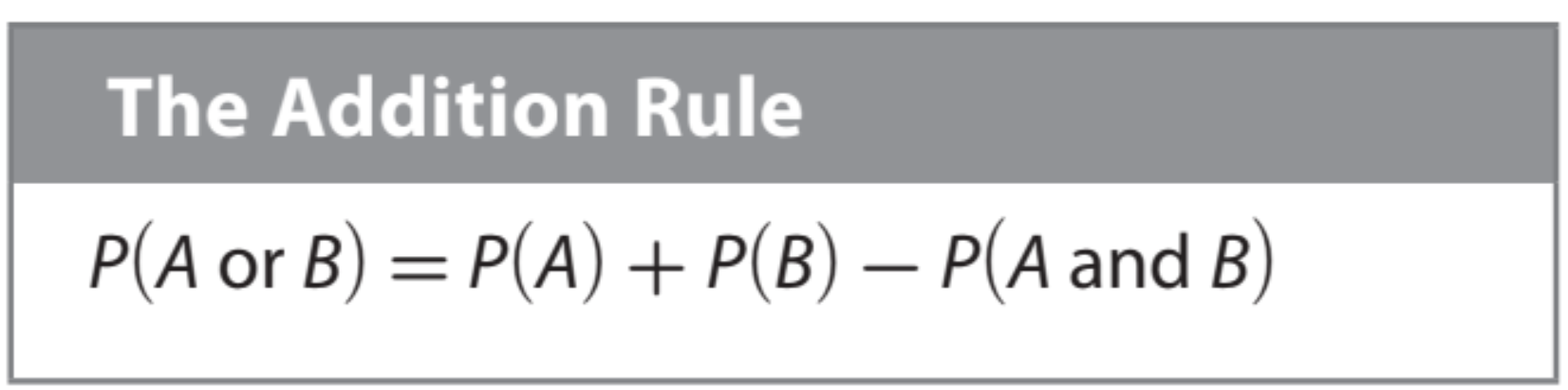 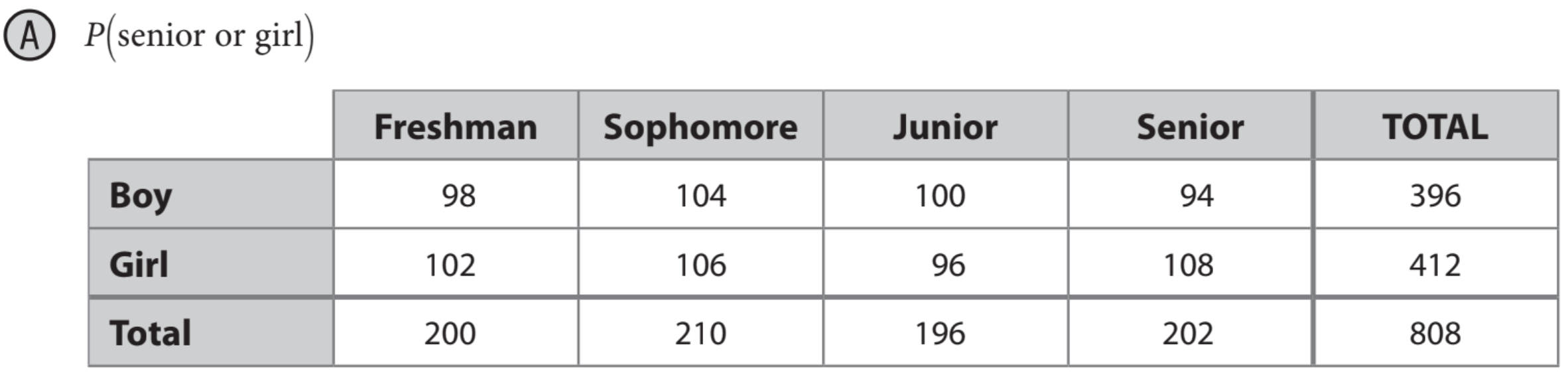 Skill Development
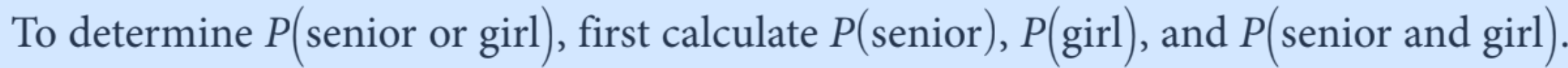 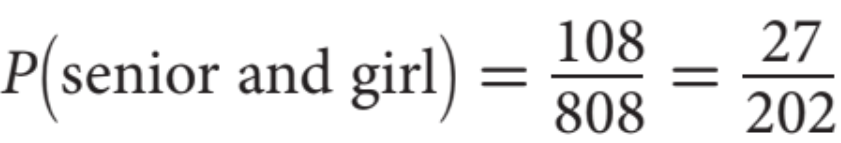 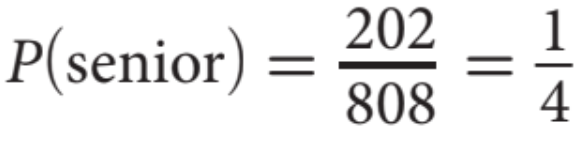 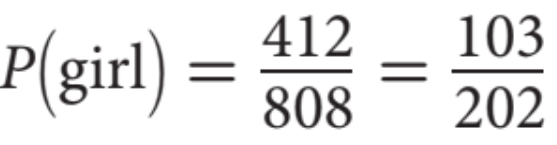 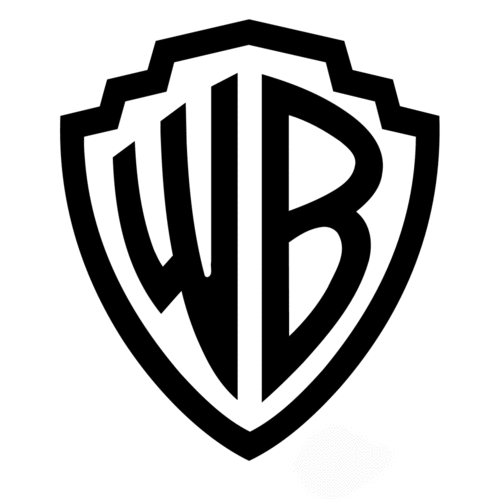 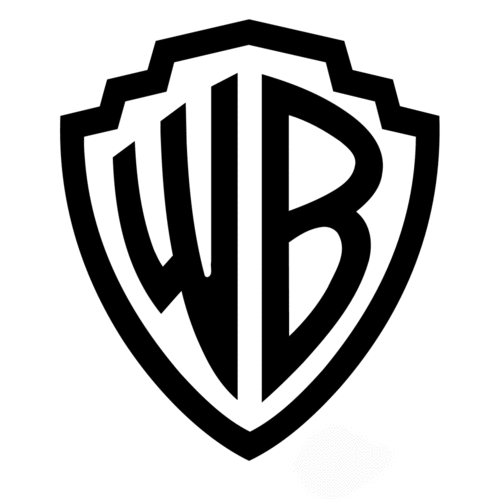 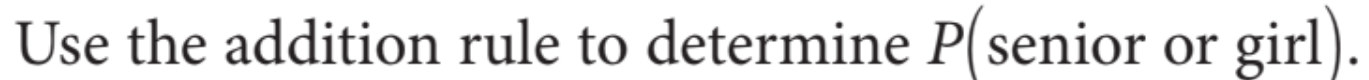 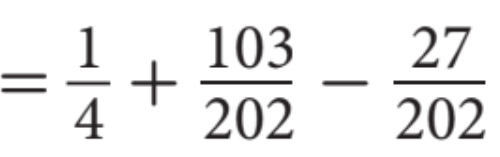 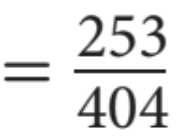 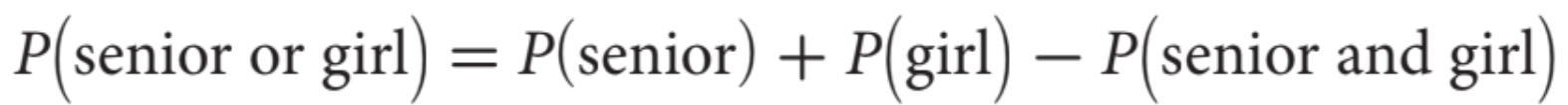 = 63%
Complement: 1 - P
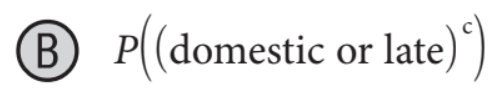 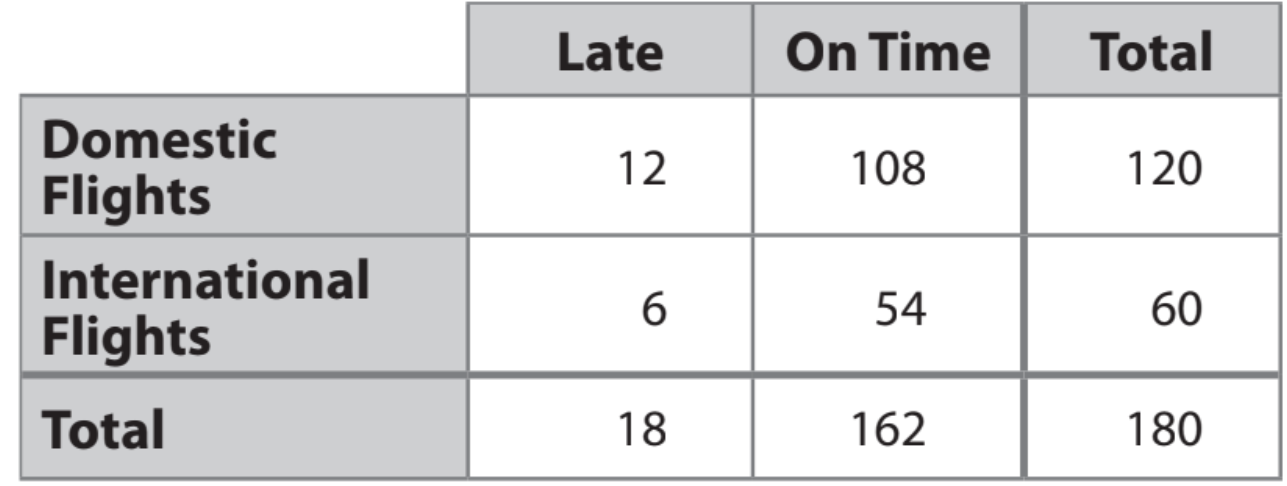 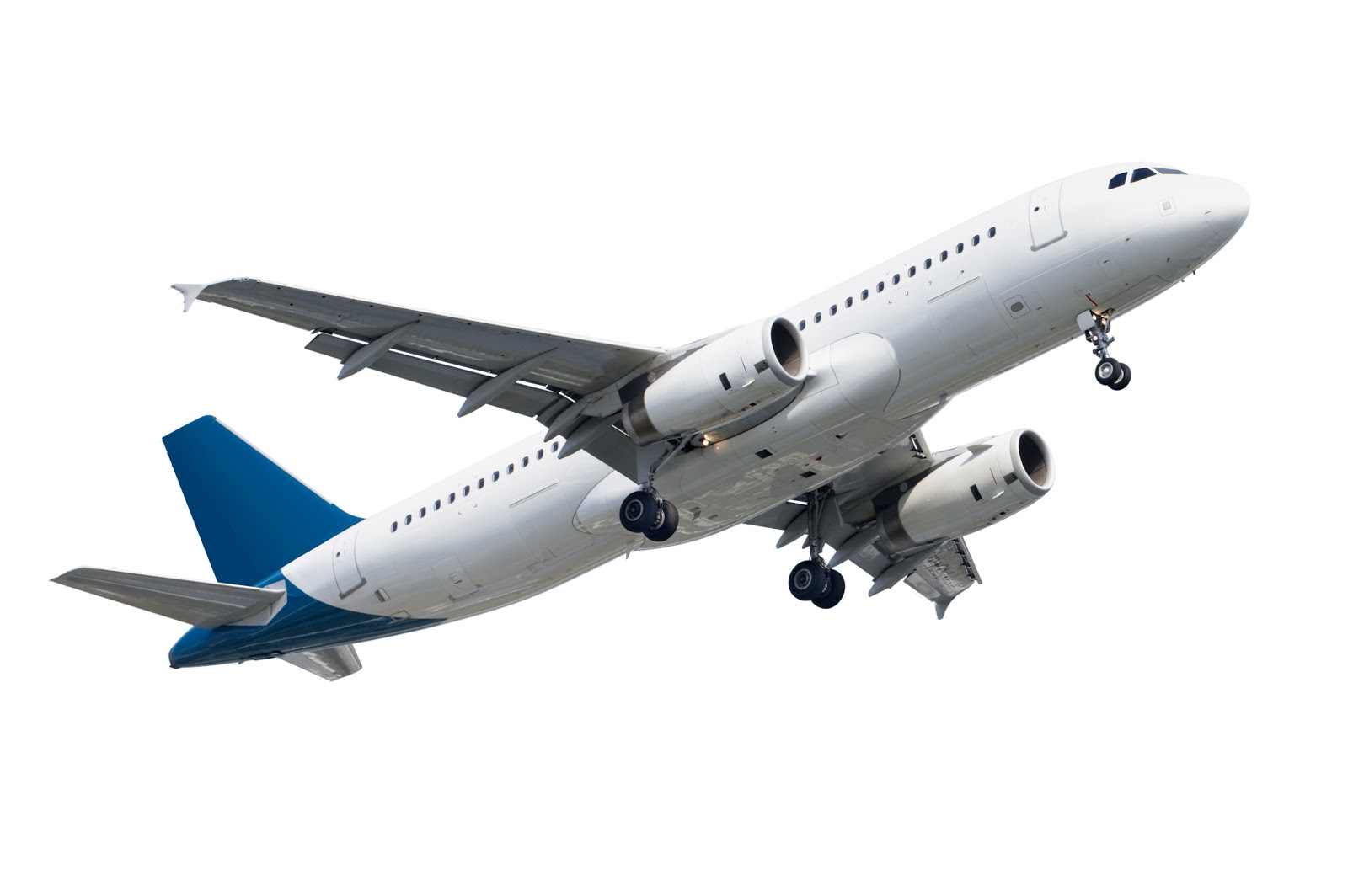 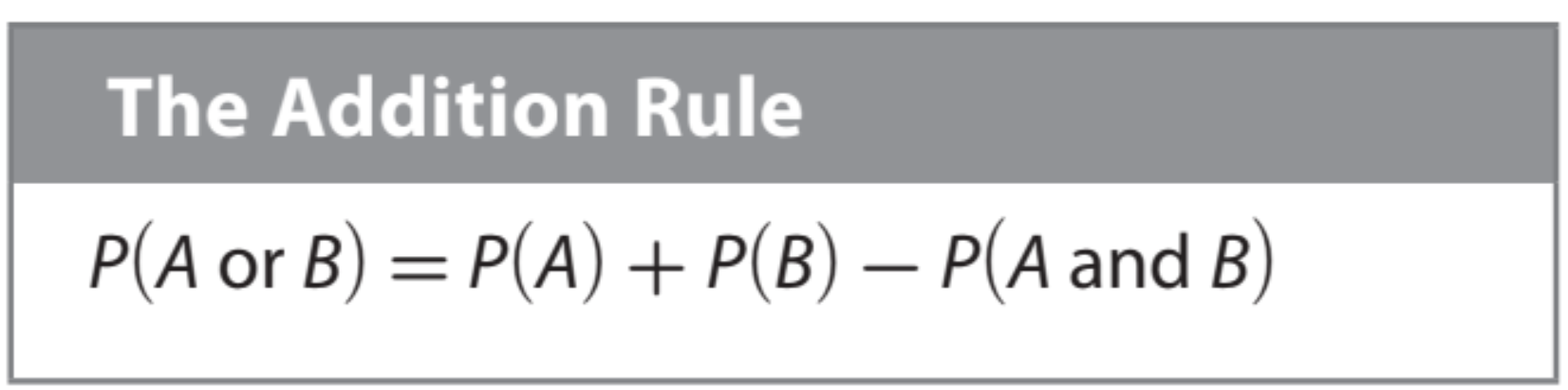 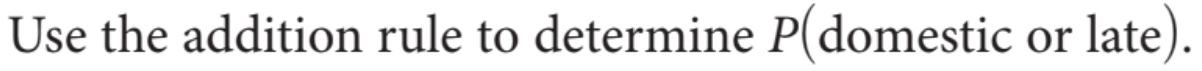 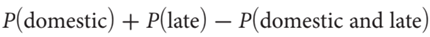 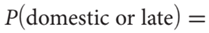 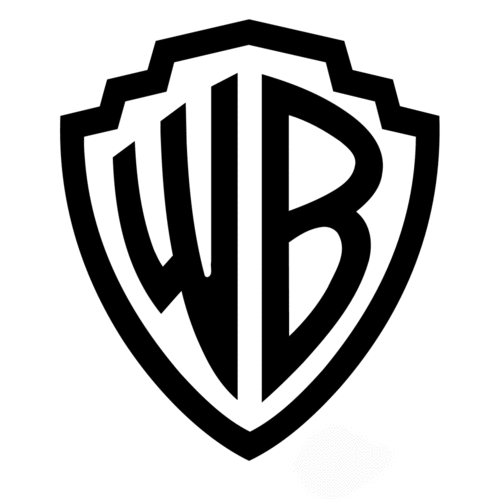 Skill Development
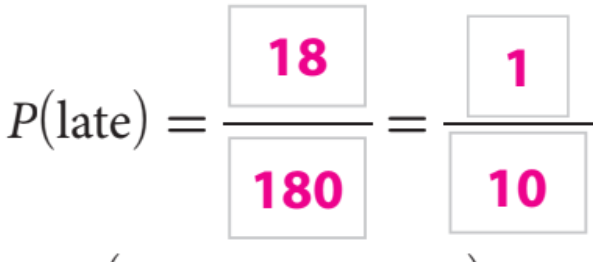 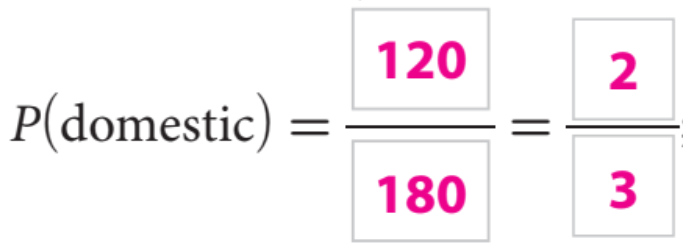 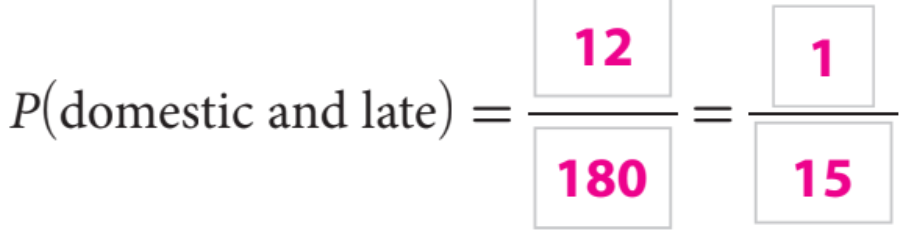 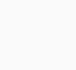 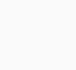 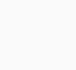 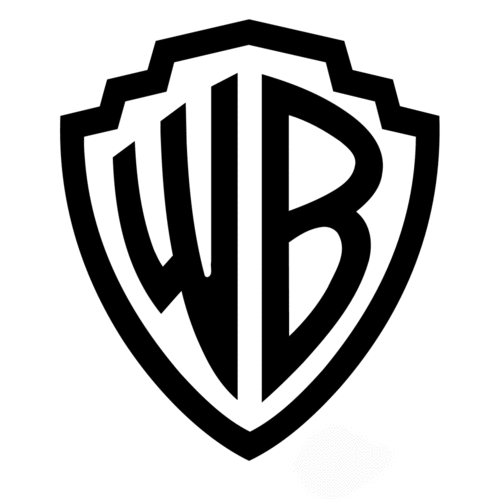 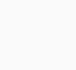 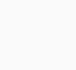 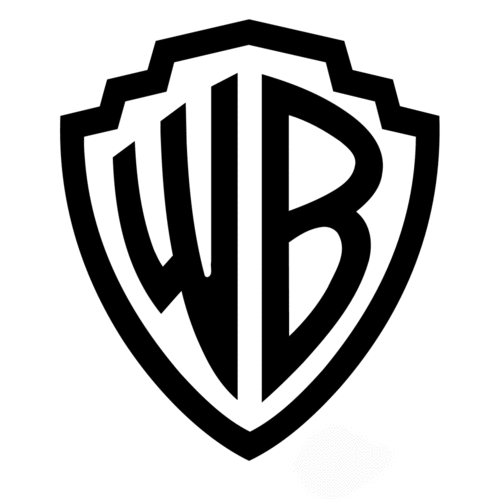 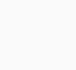 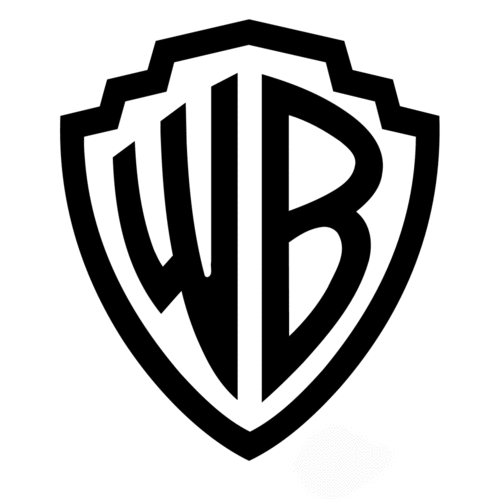 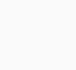 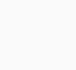 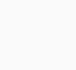 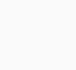 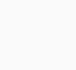 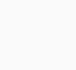 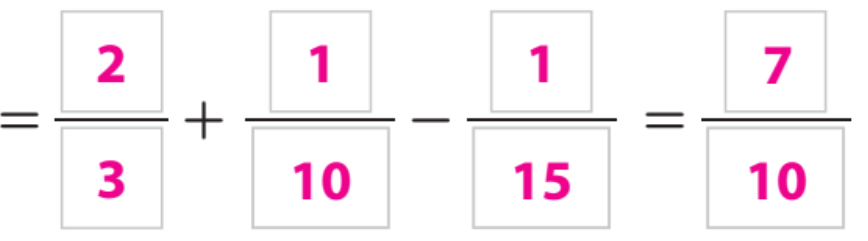 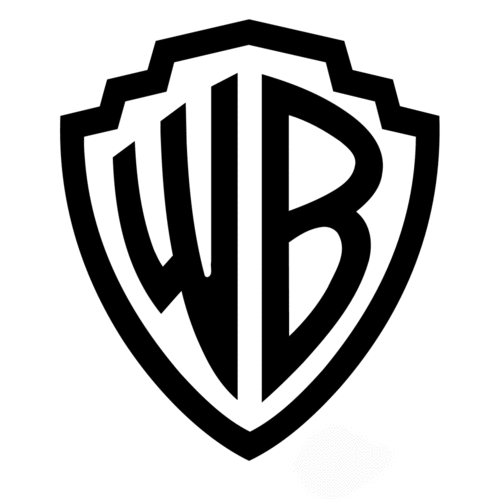 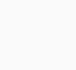 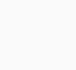 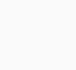 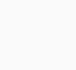 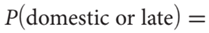 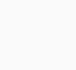 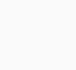 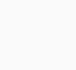 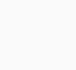 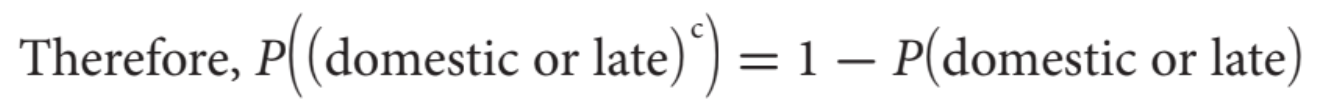 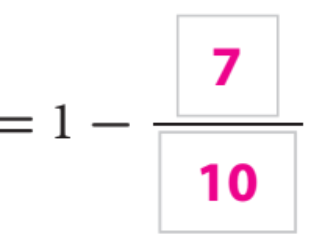 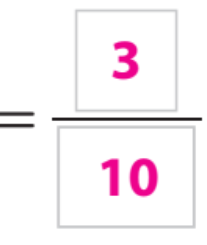 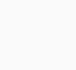 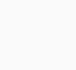 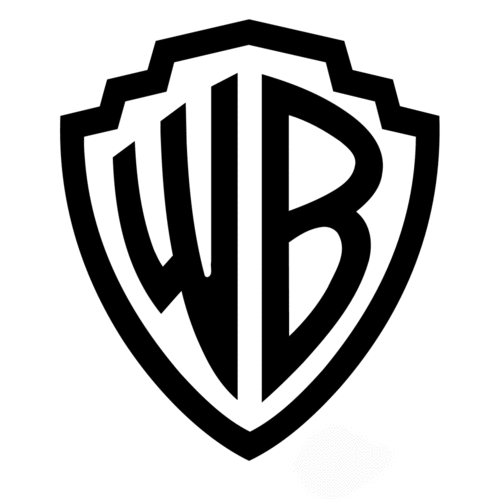 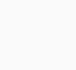 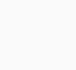 Essential Question Check-In: How do you determine the probability of Mutually Exclusive events and Overlapping events?
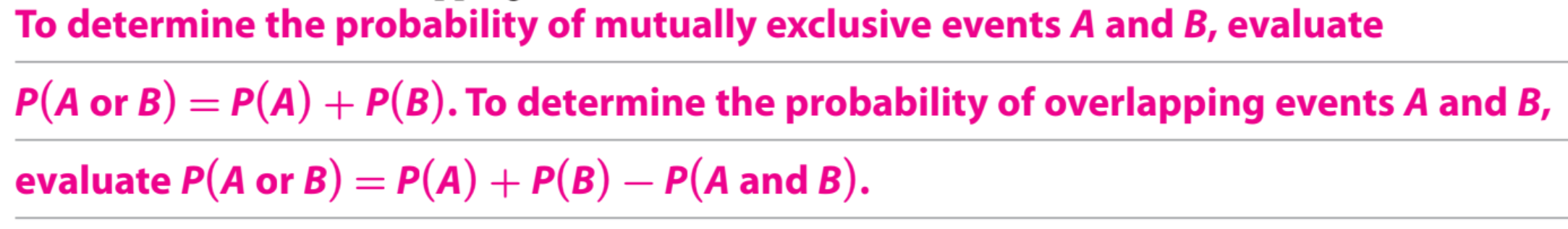 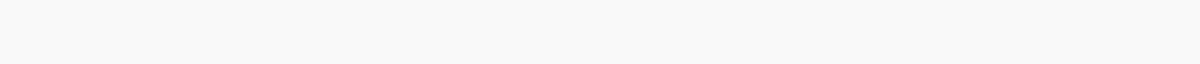 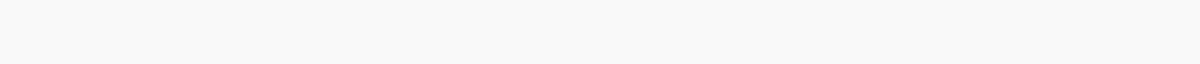 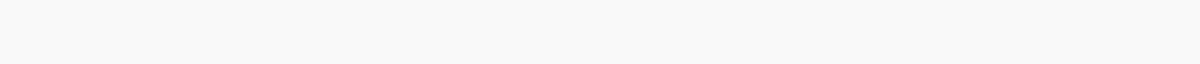 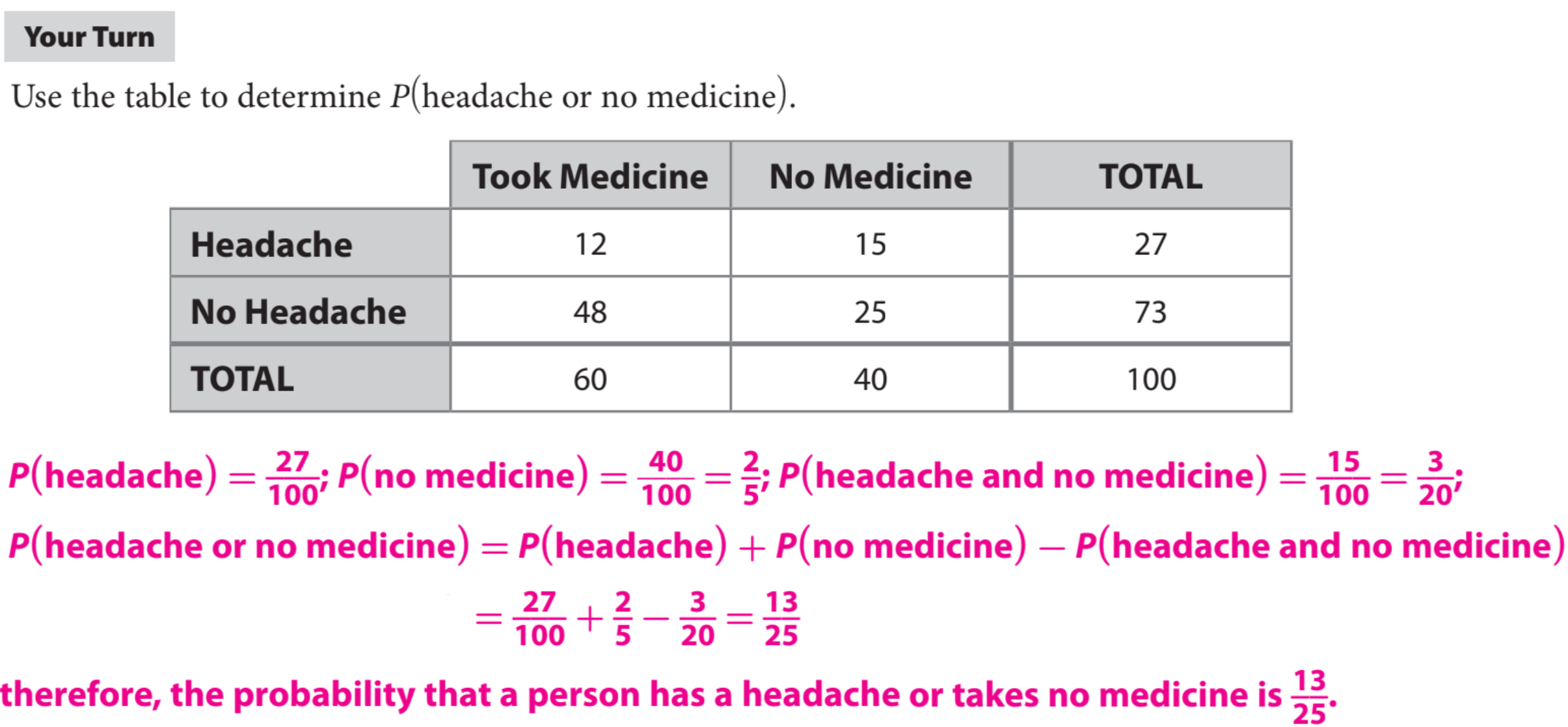 Homework
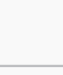 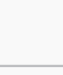 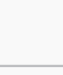 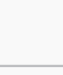 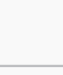 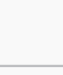 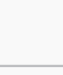 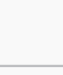 The table shows the data for car insurance quotes for 125 drivers made by an insurance company in one week.
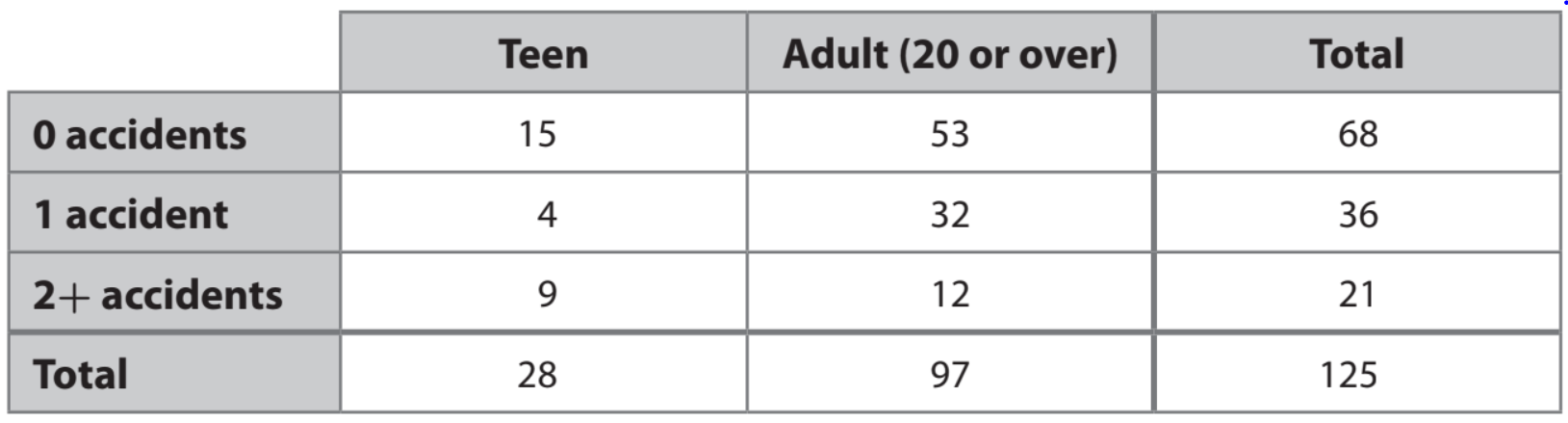 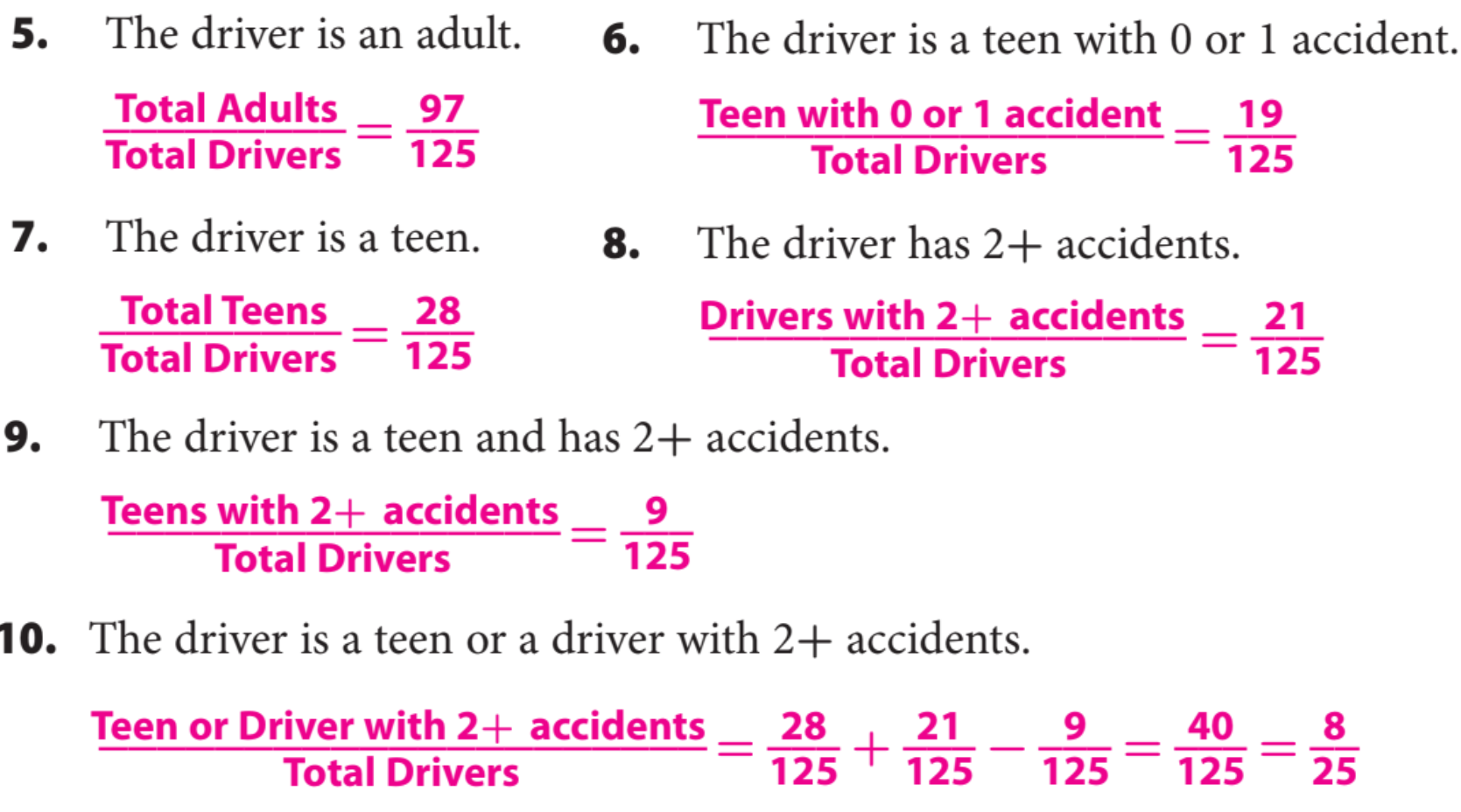 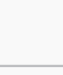 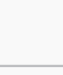 Homework
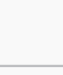 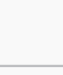 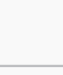 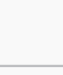 Use the following information for Exercises 11–16. The table shown shows the results of a customer satisfaction survey for a cellular service provider, by location of the customer. In the survey, customers were asked whether they would recommend a plan with the provider to a friend.
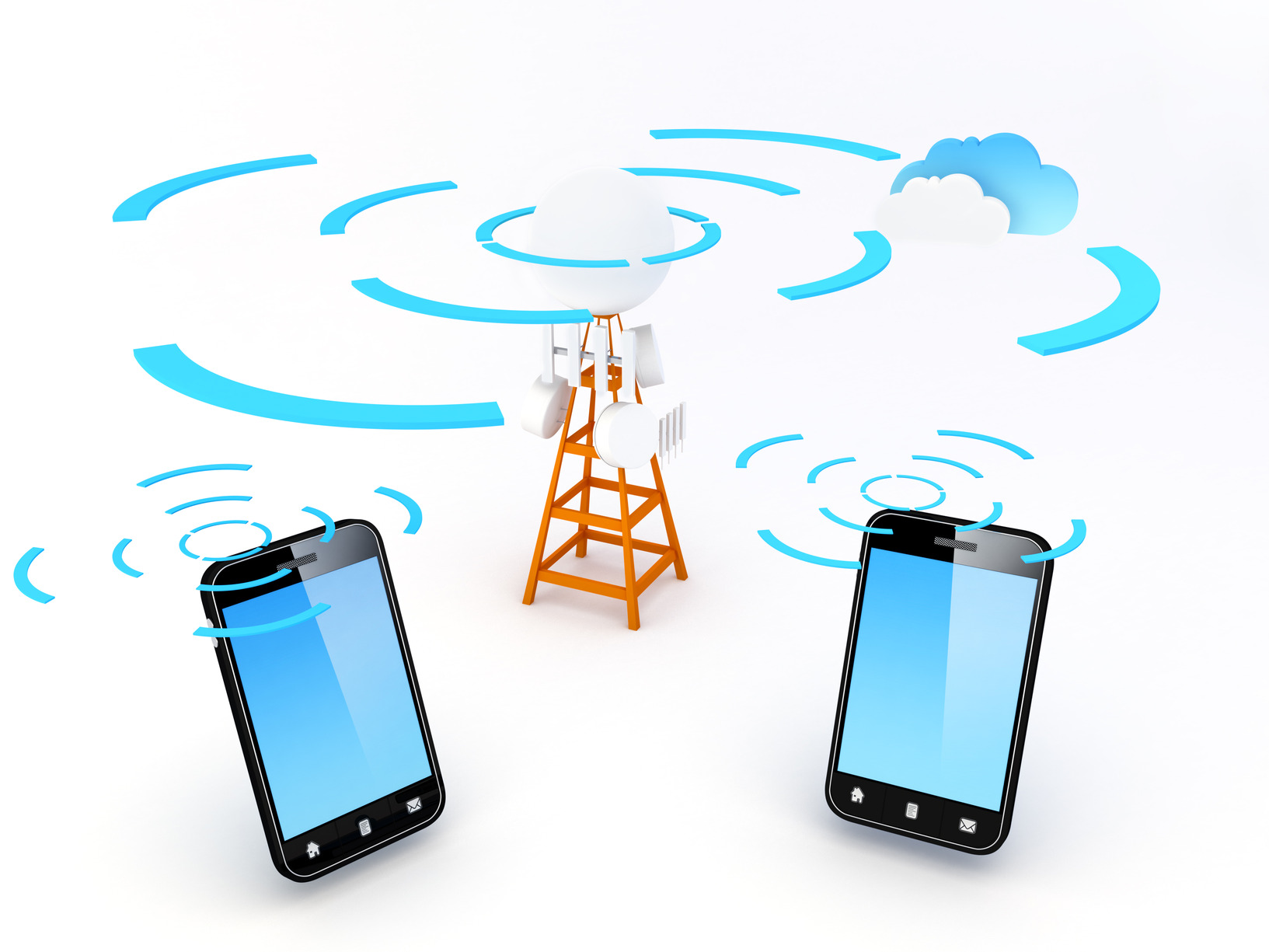 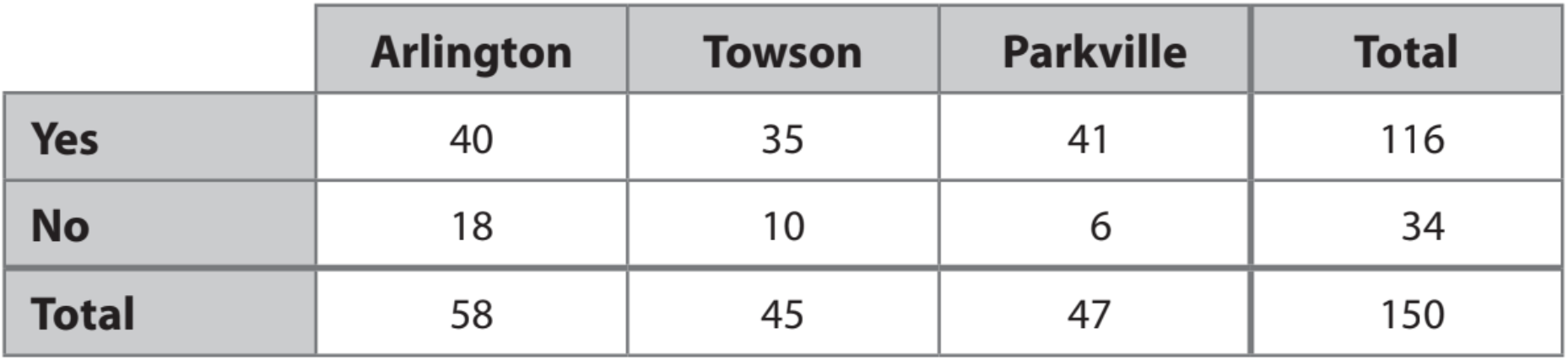 One of the customers that was surveyed was chosen at random. Find the probability of each event.
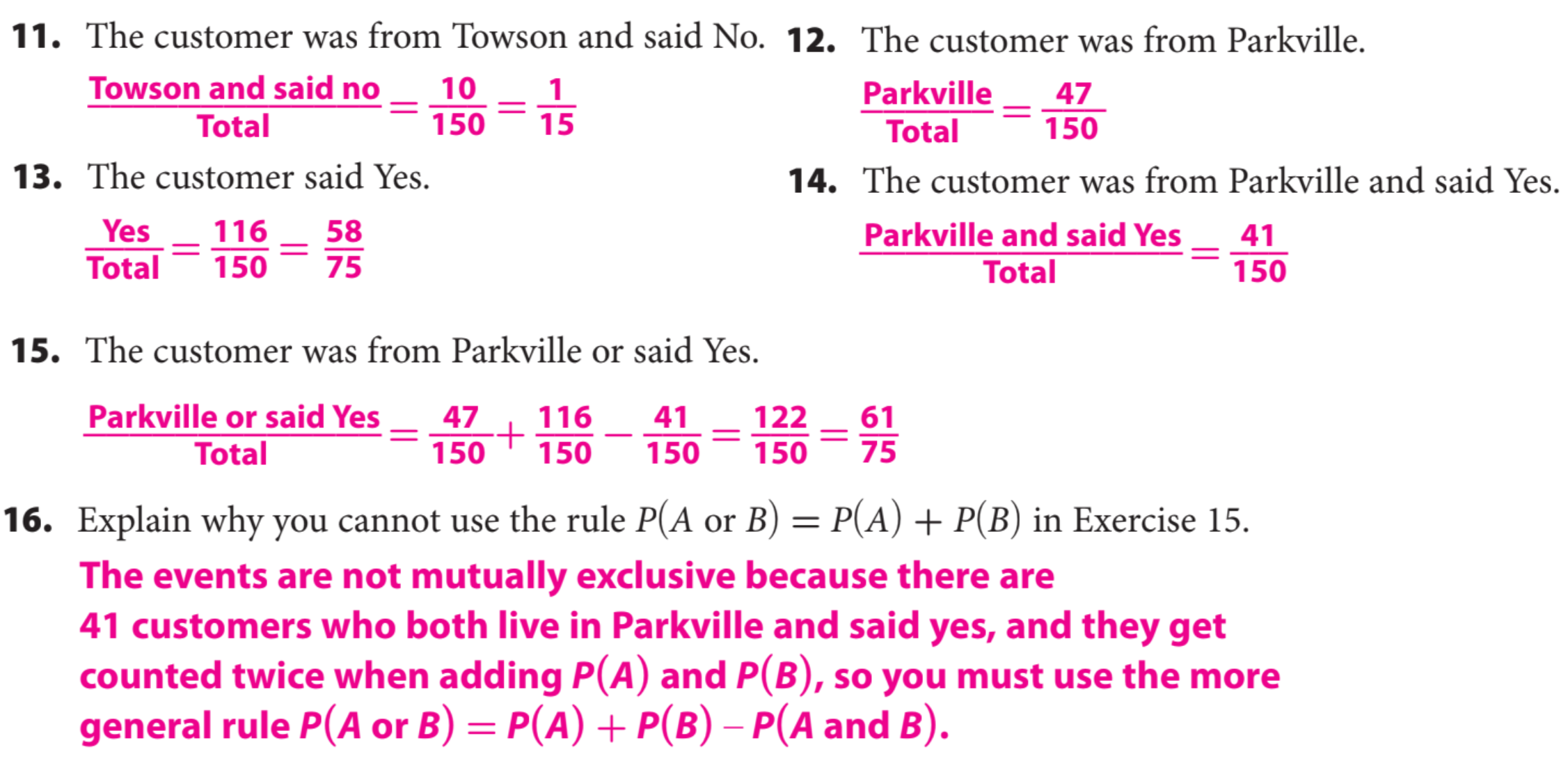 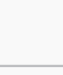 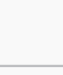 Homework
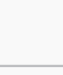 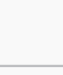 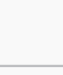 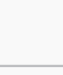 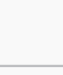 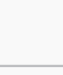 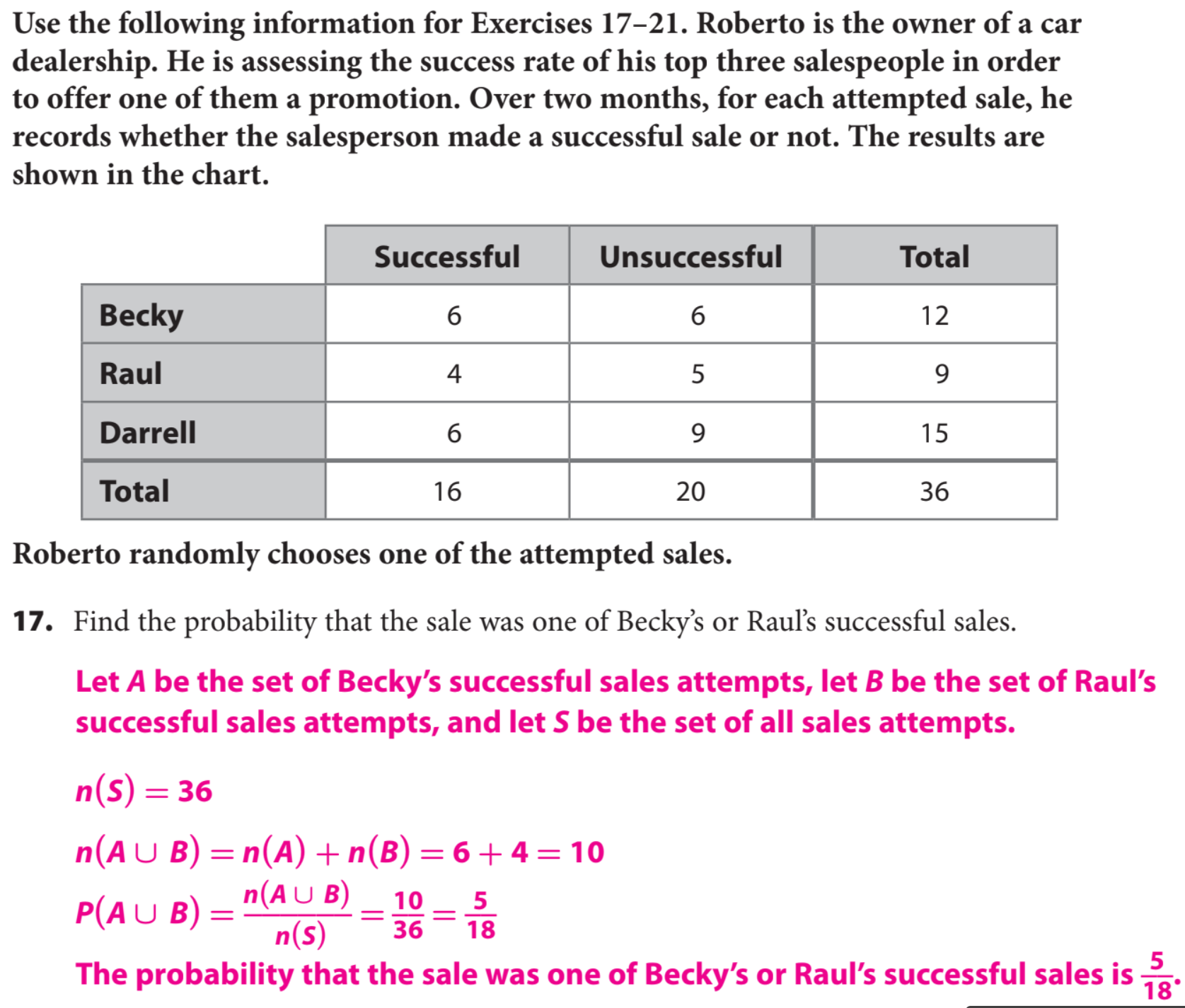 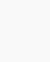 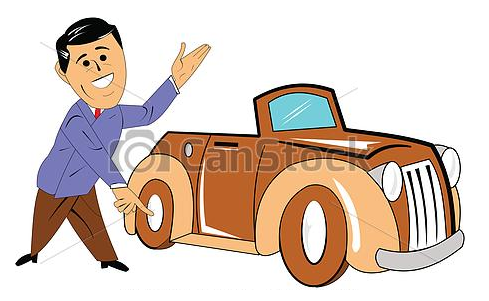 Homework
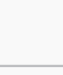 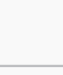 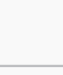 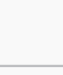 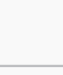 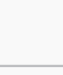 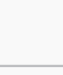 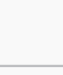 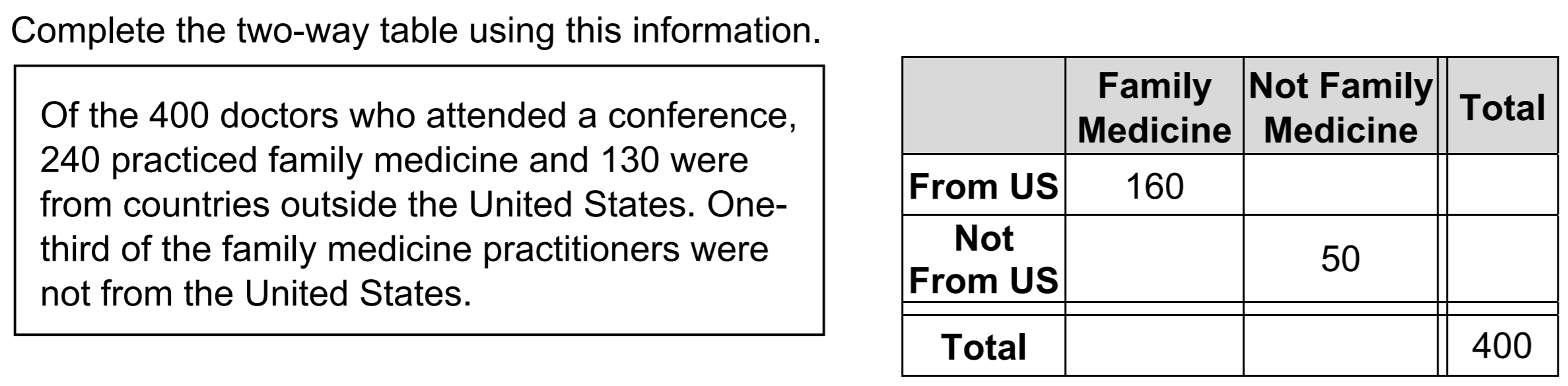 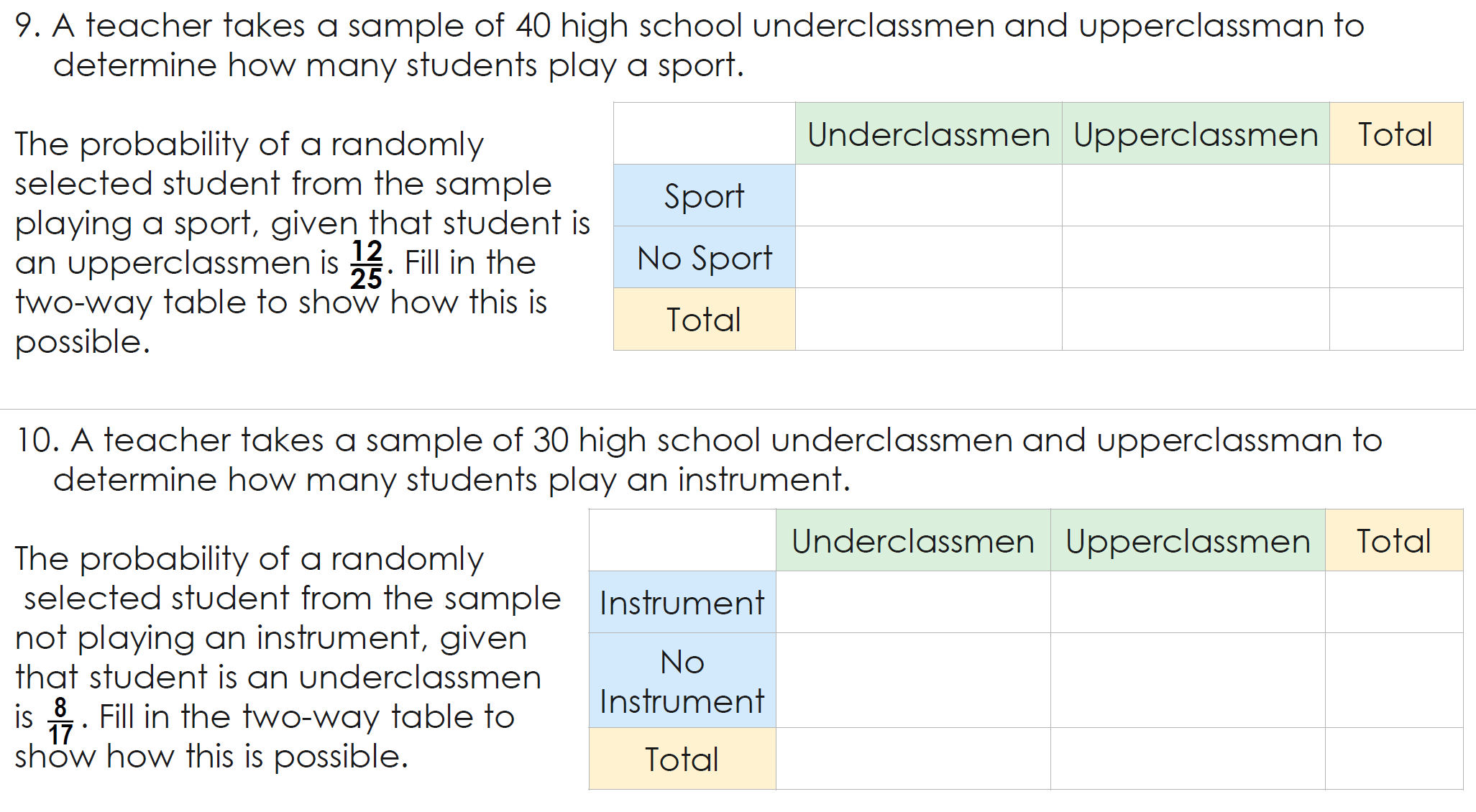 Homework
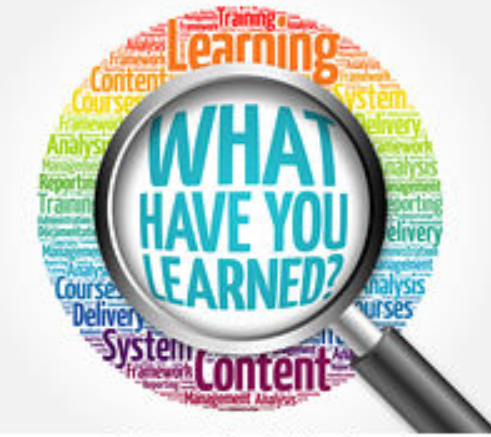 What did you learn about the probability of events that are overlapping and mutually exclusive?
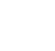 Summary Closer
Today, I learned how to _______________________________________ ____________________________________________________
_______________________________________________________________________________________________________.